Semaphores
Semaphore
Created by Dijkstra to be a single primitive for synchronization
Can be used as both locks and condition variables
An object with an integer value associated with it
We can manipulate with two routines
sem_wait()
sem_post()
Must initialize before use



Declare a  semaphore s and initialize it to the value 1
The second argument, 0, indicates that the semaphore is shared between threads in the same process
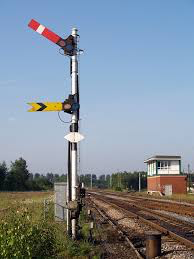 #include <semaphore.h>
 sem_t s;
 sem_init(&s, 0, 1); // initialize s to the value 1
2
4/17/2022
CMPU 334 -- Operating Systems
Let’s look at  two z/TPF API’s first…
evnwc–Wait for event completion
#include <tpf/tpfapi.h> 
int evnwc(struct ev0bk *evninf, enum t_evn_typ type);
evninf A pointer to the evnwc parameter block. 
type An enumerated type of event being completed. One type - EVENT_CNT for count events
Similar to a cond_wait()
Programming considerations
The evnwc function suspends the issuing entry (i.e. thread) until the specified event completes, either by being posted or by timing out.
Issuing the evnwc function causes a loss of control for the issuing entry
More than 1 entry is allowed to wait for the same named event. When the event is completed, all waiting ECBs are posted (i.e. awakened.)
3
4/17/2022
CMPU 334 -- Operating Systems
The second z/TPF API…
postc–Mark event element completion
#include <tpf/tpfapi.h> 
int postc(struct ev0bk *evninf, enum t_evn_typ type, int ercode);
evninf A pointer to the postc parameter block. 
type The type of event being completed. (EVENT_CNT for count events)
ercode Indicates if the post is an error post. Zero means that no error occurred.
Similar to a sem_post(sem_t *s)()
4
4/17/2022
CMPU 334 -- Operating Systems
An example…
5
4/17/2022
CMPU 334 -- Operating Systems
Now let’s look at/compare semaphore operations
sem_wait(sem_t *s)
Decrements the integer value of the semaphore by 1
If the value is negative the semaphore will wait
It will cause the caller to suspend execution waiting for a subsequent post
Similar to a cond_wait()
If the value of the semaphore (after the decrement) is >= 0, return to caller stat!
sem_post(sem_t *s)
Increments the value of the semaphore by 1
If there is any threads waiting on the semaphore, wake one of them up
When negative, the absolute value of the semaphore is the number of threads waiting on the semaphore
Both functions/api’s happens atomically
6
4/17/2022
CMPU 334 -- Operating Systems
Using a Semaphore as a Lock
Semaphores can be used to provide mutual exclusion



What should the semaphore above be initialized to?
The semaphore should be initialized to 1
This is known as a binary semaphore
Works the same as a lock
1   sem_t m; 
2   sem_init(&m, 0, X); // initialize semaphore to X; what should X be? 
3 
4   sem_wait(&m); 
5   //critical section here 
6   sem_post(&m);
1   sem_t m; 
2   sem_init(&m, 0, 1); // initialize semaphore
3 
4   sem_wait(&m); 
5   //critical section here 
6   sem_post(&m);
7
4/17/2022
CMPU 334 -- Operating Systems
Thread Trace: Two Threads Using A Semaphore
8
4/17/2022
CMPU 334 -- Operating Systems
Semaphores as Condition Variables
1   sem_t s; 
2 
3   void* child(void *arg) { 
4       printf("child\n"); 
5       sem_post(&s); // signal here: child is done 
6       return NULL; 
7   } 
8 
9   int main(int argc, char *argv[]) { 
10     sem_init(&s, 0, X); // what should X be? 
11     printf("parent: begin\n"); 
12     pthread_t c; 
13     Pthread_create(c, NULL, child, NULL); 
14     sem_wait(&s); // wait here for child 
15     printf("parent: end\n"); 
16     return 0; 
17 }
What should X be?
The value of semaphore should be set to is 0
parent: begin
child
parent: end
A Parent Waiting For Its Child
The execution result
9
4/17/2022
CMPU 334 -- Operating Systems
The Producer/Consumer (Bounded-Buffer) Problem
1   int buffer[MAX]; 
2   int fill = 0; 
3   int use = 0; 
4 
5   void put(int value) { 
6       buffer[fill] = value;  
7       fill = (fill + 1) % MAX; 
8   } 
9 
10  int get() { 
11      int tmp = buffer[use]; 
12      use = (use + 1) % MAX; 
13      return tmp;
14  }
1    sem_t empty; /* empty slots */
2    sem_t full;  /* items in buffer */
3 
4    void *producer(void *arg) { 
5        int i; 
6        for (i = 0; i < loops; i++) { 
7            sem_wait(&empty);  
8            put(i); 	 
9            sem_post(&full); 
10   	} 
11   }  
13   void *consumer(void *arg) { 
14       int i, tmp = 0; 
15       while (tmp != -1) { 
16   	    sem_wait(&full);  
17   	    tmp = get();  
18   	    sem_post(&empty); 
19   	    printf("%d\n", tmp); 
20   	} 
   }
   int main(int argc, char *argv[]) {
      // …
      sem_init(&empty, 0, MAX); 
      sem_init(&full, 0, 0); 	
      // …
  }
This works for a single producer and consumer
What is we have multiple producers or consumers?
We have a race condition
Need to add mutual exclusion for the calls to put() and get()
10
4/17/2022
CMPU 334 -- Operating Systems
A Solution: Adding Mutual Exclusion (Incorrectly)
1   sem_t empty; 
2   sem_t full; 
3   sem_t mutex; 
4 
5   void *producer(void *arg) { 
6   	int i; 
7   	for (i = 0; i < loops; i++) { 
8   		sem_wait(&mutex); 
9   		sem_wait(&empty); 
10   		put(i); 	 
11  		sem_post(&full); 	 
12  		sem_post(&mutex);  
13  	} 
14  } 
15
16  void *consumer(void *arg) { 
17  	int i; 
18  	for (i = 0; i < loops; i++) { 
19  		sem_wait(&mutex);  
20  		sem_wait(&full); 	
 		int tmp = get();  
22  		sem_post(&empty); 
23  		sem_post(&mutex);  
24  		printf("%d\n", tmp); 
25  	} 
26  }
What is wrong with the above implementation?
Consider a consumer thread trying to consume when the buffer is empty
It will be blocked on sem_wait() but it still holds the lock
Deadlock!
11
4/17/2022
CMPU 334 -- Operating Systems
[Speaker Notes: Consider a consumer trying to consume when the buffer is empty.]
A Working Semaphore Solution
1   sem_t empty; 
2   sem_t full; 
3   sem_t mutex; 
4 
5   void *producer(void *arg) { 
6   	int i; 
7  	for (i = 0; i < loops; i++) { 
8   		sem_wait(&empty); 
9   		sem_wait(&mutex);  
10   		put(i); 	
11   		sem_post(&mutex);  
12   		sem_post(&full);
13   	} 
14   } 
15
(Cont.)
16   void *consumer(void *arg) { 
17   	int i; 
18   	for (i = 0; i < loops; i++) { 
19   		sem_wait(&full); 	
20   		sem_wait(&mutex); 
21   		int tmp = get(); 
22   		sem_post(&mutex); 
 		sem_post(&empty);
 		printf(“%d\n”, tmp);
 	}
 }
 
 int main(int argc, char *argv[]) {
 	// …
 	sem_init(&empty, 0, MAX);
 	sem_init(&full, 0, 0);
 	sem_init(&mutex, 0, 1);
 	// …
 }
12
4/17/2022
CMPU 334 -- Operating Systems
Reader-Writer Locks (RW Locks)
Imagine a number of concurrent list operations, including inserts and simple lookups
insert
Change the state of the list
A traditional critical section makes sense
lookup
Simply read the data structure
As long as we can guarantee that no insert is on-going, we can allow many lookups to proceed concurrently
This special type of lock is known as a reader-writer lock
13
4/17/2022
CMPU 334 -- Operating Systems
A Reader-Writer Locks
typedef struct _rwlock_t { 
 	sem_t lock; 	// binary semaphore (basic lock) 
 	sem_t writelock; 	// allow ONE writer or MANY readers 
 	int readers; 	// count of readers reading in critical section 
 } rwlock_t;  
 void rwlock_init(rwlock_t *rw) { 
 	rw->readers = 0; 
 	sem_init(&rw->lock, 0, 1); 
 	sem_init(&rw->writelock, 0, 1); 
 } 
 void rwlock_acquire_readlock(rwlock_t *rw) { 
 	sem_wait(&rw->lock); 
	rw->readers++; 
 	if (rw->readers == 1) 
 	    sem_wait(&rw->writelock); // first reader acquires writelock 
 	sem_post(&rw->lock); 
 } 
 void rwlock_release_readlock(rwlock_t *rw) { 
 	sem_wait(&rw->lock); 
	rw->readers--; 
   	if (rw->readers == 0) 
   	    sem_post(&rw->writelock); // last reader releases writelock 
   	sem_post(&rw->lock); 
 } 
 void rwlock_acquire_writelock(rwlock_t *rw) { 
 	sem_wait(&rw->writelock); 
 } 
 void rwlock_release_writelock(rwlock_t *rw) { 
 	sem_post(&rw->writelock); 
 }
Only a single writer can acquire the lock
Once a reader has acquired a read lock
More readers will be allowed to acquire the read lock too
A writer will have to wait until all readers are finished
What about fairness? 
It would be relatively easy for reader to starve writer
A more sophisticated scheme could prevent this
14
4/17/2022
CMPU 334 -- Operating Systems
The Dining Philosophers
Assume there are five “philosophers” sitting around a table
Between each pair of philosophers is a single chop stick (five total)
The philosophers each have times where they think, and don’t need any chop sticks, and times where they eat
In order to eat, a philosopher needs two chop sticks, both the one on their left and the one on their right
P1
f2
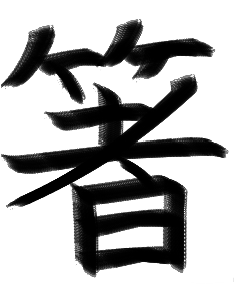 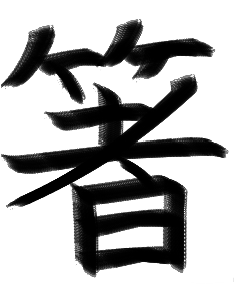 f1
P2
P0
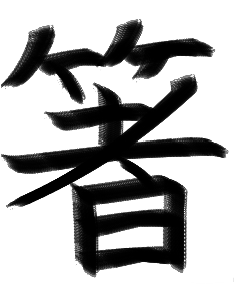 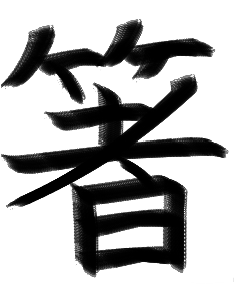 f3
f0
P4
P3
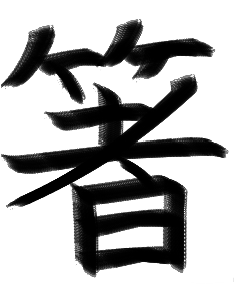 f4
15
4/17/2022
CMPU 334 -- Operating Systems
The Dining Philosophers (Cont.)
Key challenges
There must be no deadlock
No philosopher starves and never gets to eat
Concurrency is high





Philosopher p wishes to refer to the fork chopstick on their left  call left(p)
Philosopher p wishes to refer to the fork chopstick on their right  call right(p)
P1
f2
f1
P2
P0
// helper functions
int left(int p) { return p; }

int right(int p) {
	return (p + 1) % 5;
}
while (1) {
	think();
	getforks();
	eat();
	putforks();
}
f3
f0
P4
P3
Basic loop of each philosopher
Helper functions
f4
16
4/17/2022
CMPU 334 -- Operating Systems
The Dining Philosophers (Cont.)
We need some semaphores, one for each fork: sem_t forks[5]






Deadlock occurs
If each philosopher happens to grab the fork on their left before any philosopher can grab the fork on their right
Each will be stuck holding one fork and waiting for another, forever
P1
void getforks() { 
 	sem_wait(forks[left(p)]); 
 	sem_wait(forks[right(p)]); 
 } 
  
 void putforks() { 
 	sem_post(forks[left(p)]); 
 	sem_post(forks[right(p)]); 
 }
f2
f1
P2
P0
f3
f0
The getforks() and putforks() Routines (Broken Solution)
P4
P3
f4
17
4/17/2022
CMPU 334 -- Operating Systems
A Solution: Breaking The Dependency
Change how forks are acquired
Let’s assume that philosopher 4 acquire the forks in a different order








There is no situation where each philosopher grabs one fork and is stuck waiting for another
The cycle of waiting is broken
P1
f2
f1
void getforks() { 
 	if (p == 4) { 
 		sem_wait(forks[right(p)]); 
 		sem_wait(forks[left(p)]); 
 	} else { 
 		sem_wait(forks[left(p)]); 
 		sem_wait(forks[right(p)]); 
 	} 
 }
P2
P0
f3
f0
P4
P3
f4
18
4/17/2022
CMPU 334 -- Operating Systems
Thread throttling
Used to prevent “too many” threads from doing something all at once
Limit the number of concurrent threads with a threshold semaphore
Throttling, a form of admission control
Example: 
Hundreds of threads solving a parallel problem
One area of the code is memory-intensive
If all threads are allowed into this area, machine will start swapping and thrashing
Solution:
Add a semaphore initialized to the maximum number of threads allowed in the memory-intensive area
Put a sem_wait() and sem_post() around the memory-intensive area
19
4/17/2022
CMPU 334 -- Operating Systems
How To Implement Semaphores
typedef struct __Zem_t { 
 	int value; 
 	pthread_cond_t cond; 
 	pthread_mutex_t lock; 
 } Zem_t; 
 
 // only one thread can call this 
 void Zem_init(Zem_t *s, int value) { 
 	s->value = value; 
 	Cond_init(&s->cond); 
 	Mutex_init(&s->lock); 
 }  
 void Zem_wait(Zem_t *s) { 
 	Mutex_lock(&s->lock); 
 	while (s->value <= 0) 
 	    Cond_wait(&s->cond, &s->lock); 
 	s->value--; 
 	Mutex_unlock(&s->lock); 
 } 
 void Zem_post(Zem_t *s) { 
 	Mutex_lock(&s->lock); 
 	s->value++; 
 	Cond_signal(&s->cond); 
 	Mutex_unlock(&s->lock); 
 }
Build our own version of semaphores called Zemaphores
Doesn't maintain the invariant that a negative value is a count of threads waiting on the semaphore
The value is never lower than zero
This behavior is easier to implement and matches the current Linux implementation
20
4/17/2022
CMPU 334 -- Operating Systems
[Speaker Notes: Go over the example of a zemaphore  being used as a lock.]
Summary
We need to synchronize for correctness
Unsynchronized code can cause incorrect behavior
But too much synchronization means threads spend a lot of time waiting, not performing useful work
Getting synchronization right is hard
Testing isn’t enough
Need to assume worst case: all interleavings are possible
How to choose between locks, semaphores and condition variables?
Locks are very simple and suitable for many cases
Issues: Maybe not the most efficient solution
E.g., can’t allow multiple readers but one writer inside a standard lock
Condition variables allow threads to sleep until an even occurs
Just remember the state of the world might have changed since the signal was called
Semaphores provide some general functionality
But can be tricky to get correct
21
4/17/2022
CMPU 334 -- Operating Systems